Птицы небесной красоты № 2
ВОСПИТАТЕЛЬ: Крикян М.М.
МБДОУ ЦРР Д/С №16
. Самое первое место в списке самых красивых птиц -Павлин
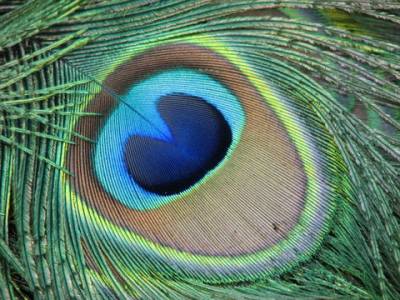 Красный попугай ара.
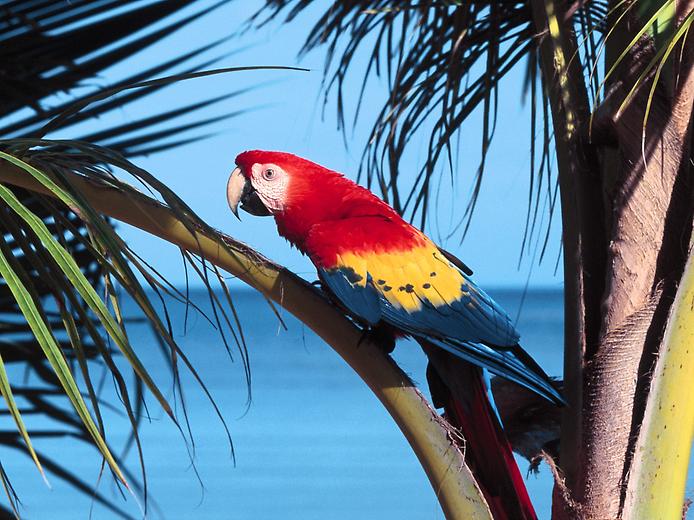 . Зимородок.
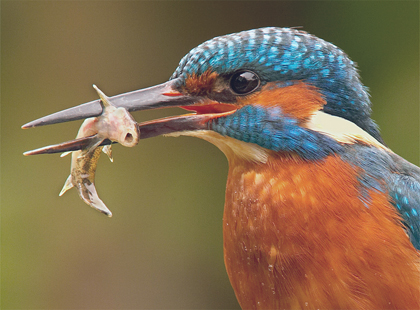 Цветная овсянка.
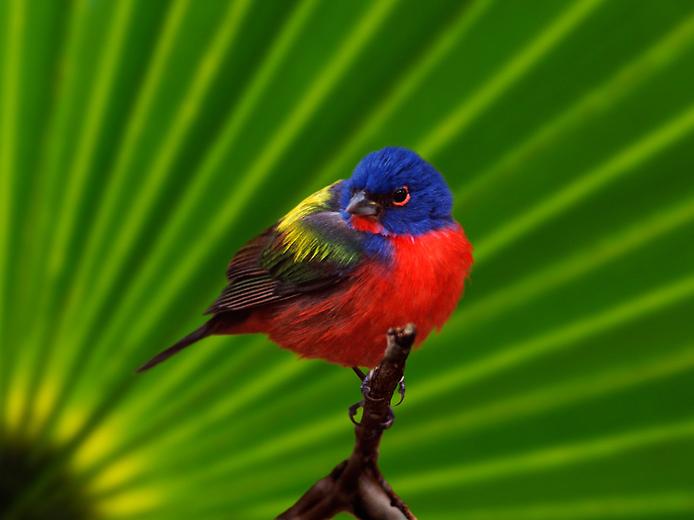 Балтиморская иволга
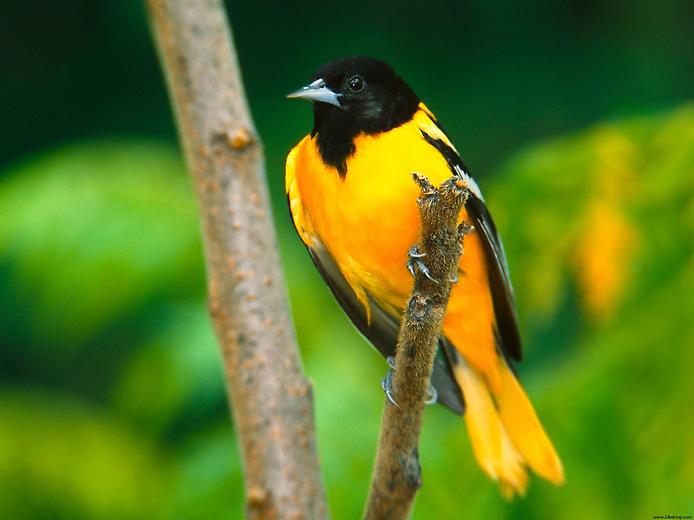 Северный Кардинал
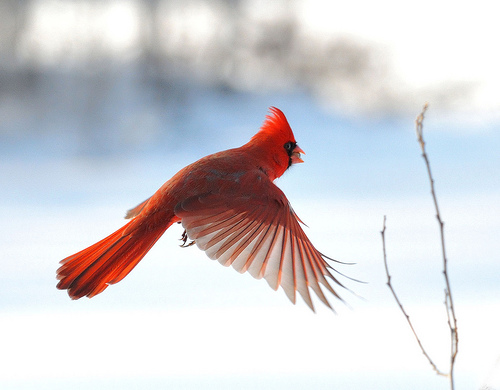 . Венценосный журавль
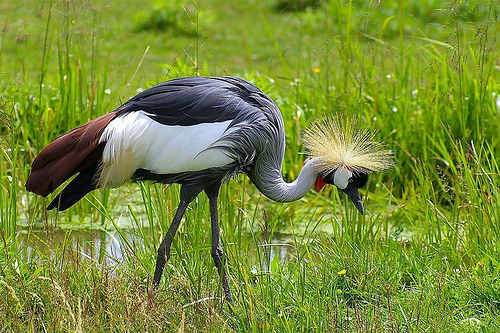 Атлантический тупик
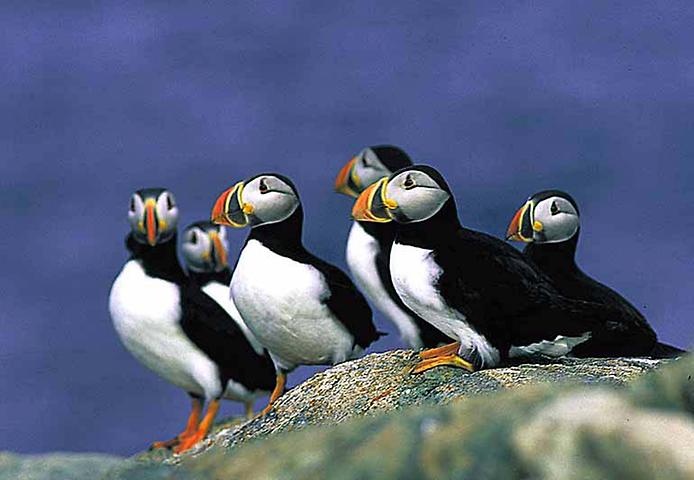 . Американская пустельга
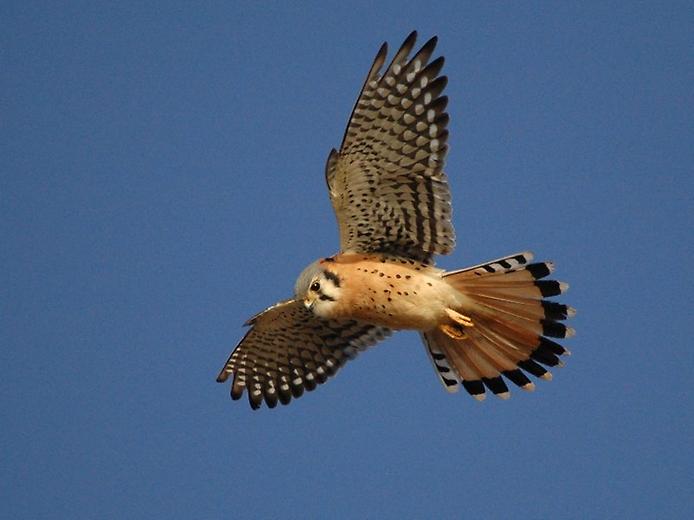 Небольшой попугайчик лори
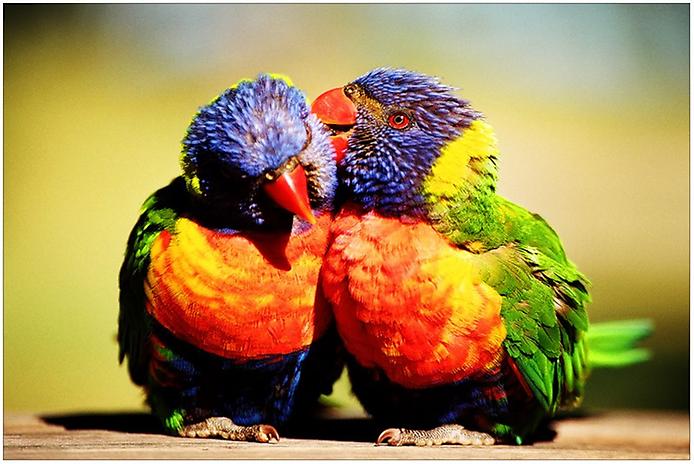